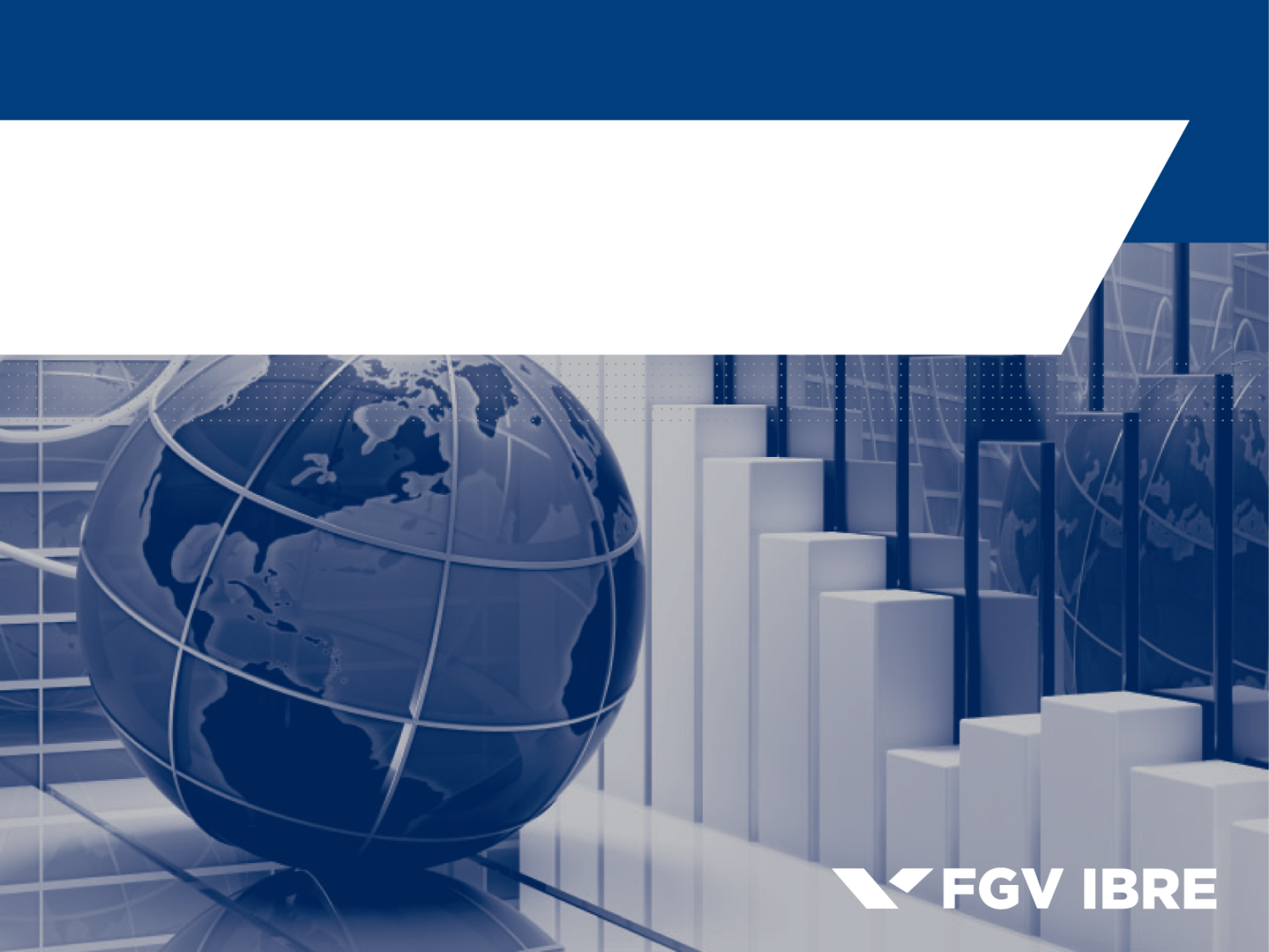 MINHA CASA MINHA VIDA
Impactos dos Investimentos: PIB, emprego, arrecadação
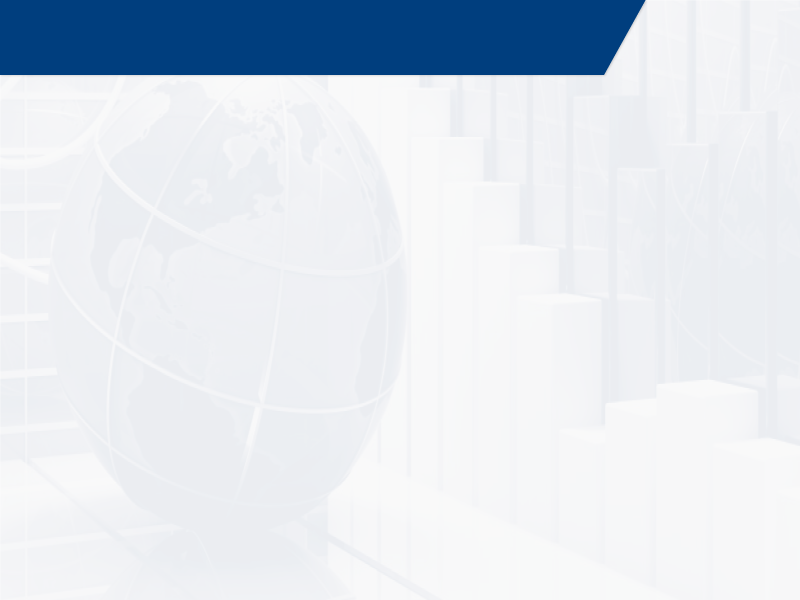 MCMV
Até junho de 2018, o total de contratações realizadas pelo Programa Minha Casa Minha Vida (PMCMV) chegou a 5,3 milhões de unidades, envolvendo investimentos de R$ 484 bilhões e R$ 151 bilhões em subsídios
Unidades contratadas
Fonte: CEF. Elaboração: FGV/Abrainc
  (*) Até junho de 2018
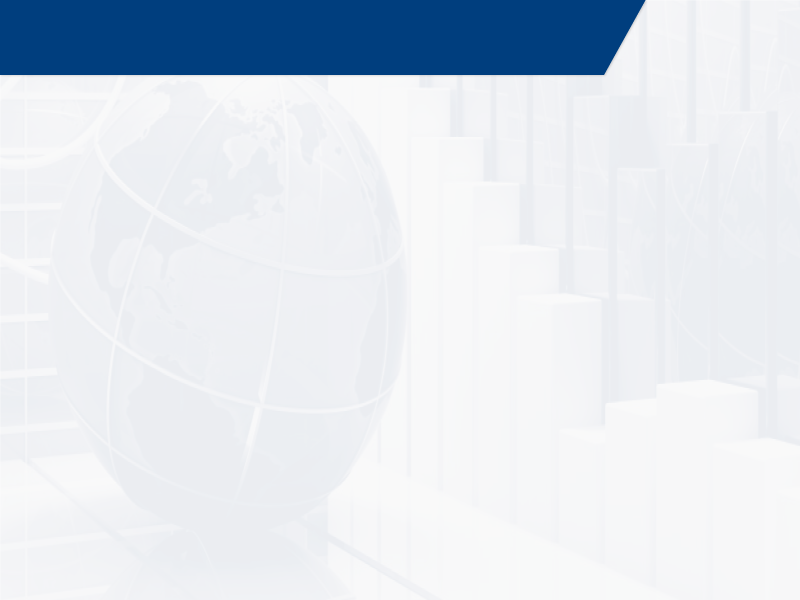 MCMV
Esses investimentos contribuíram para uma geração de cerca 775 mil postos de trabalho. Ao se considerar os empregos  indiretos e induzidos, foram cerca de 2,4 milhões de empregos na economia


Em valor adicionado (PIB), somando os efeitos diretos e indiretos, o programa gerou ao longo desse período R$ 333,4 bilhões


Em tributos, foram arrecadados R$ 106 bilhões no próprio setor, totalizando R$ 163,4 bilhões com os impactos indiretos, o que significa que considerando todo o ciclo produtivo, a arrecadação proporcionada pelo programa mais que compensou os subsídios dados
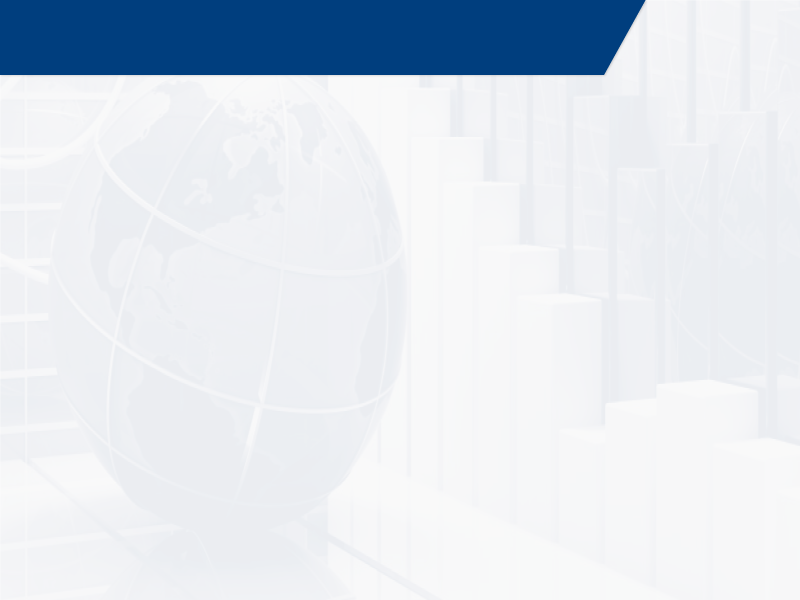 MCMV - IMPACTOS
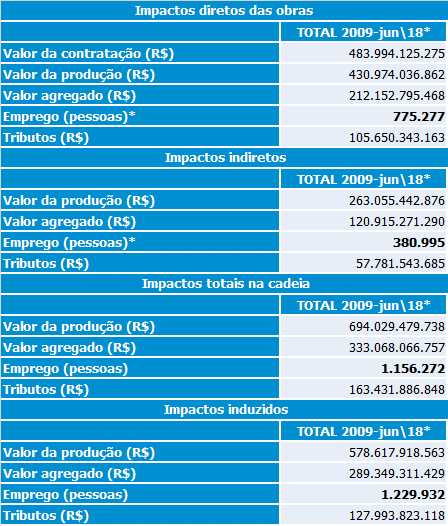 Efeito acumulado: cerca de ¾ do PIB anual do setor
8% mais do que o total de subsídios
(*) Até junho de 2018
Fonte: FGV/ Abrainc
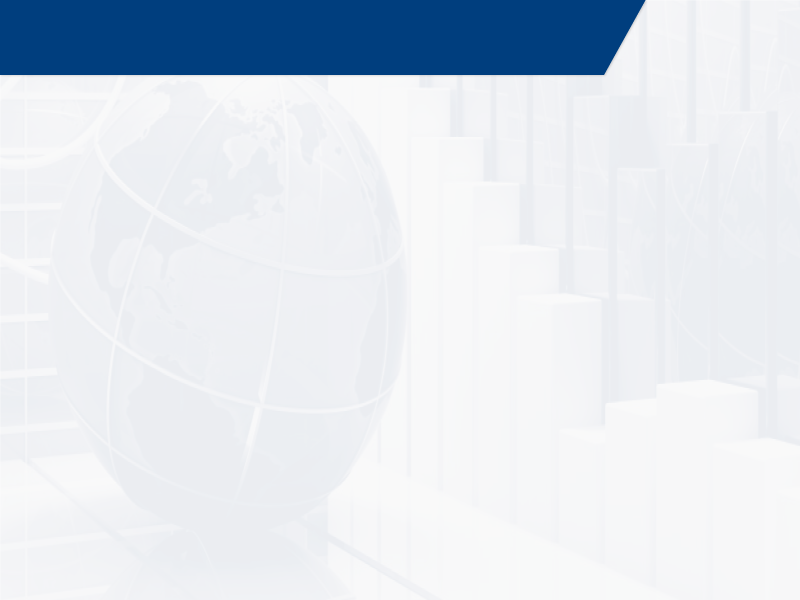 MCMV - IMPACTOS
Supondo corte de R$ 1,8 bilhão no programa:
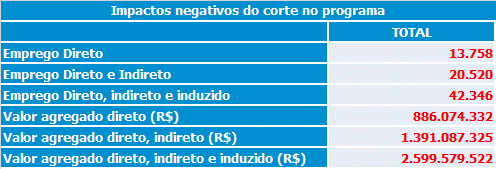 36% dos postos previstos para o ano de 2019
Fonte: FGV
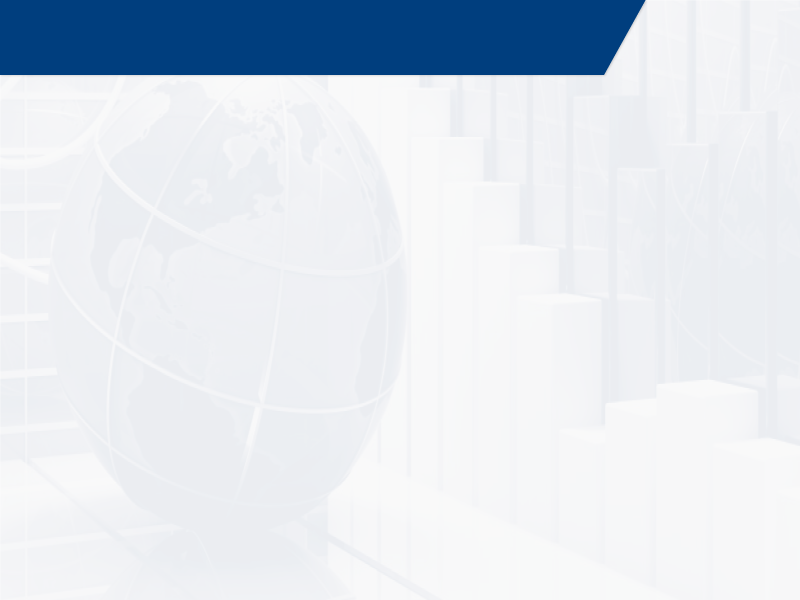 PIB DA CONSTRUÇÃO
PIB: -28%

Emprego: -1,2 milhão
Índice base: 1948 = 100
Fonte: FGV
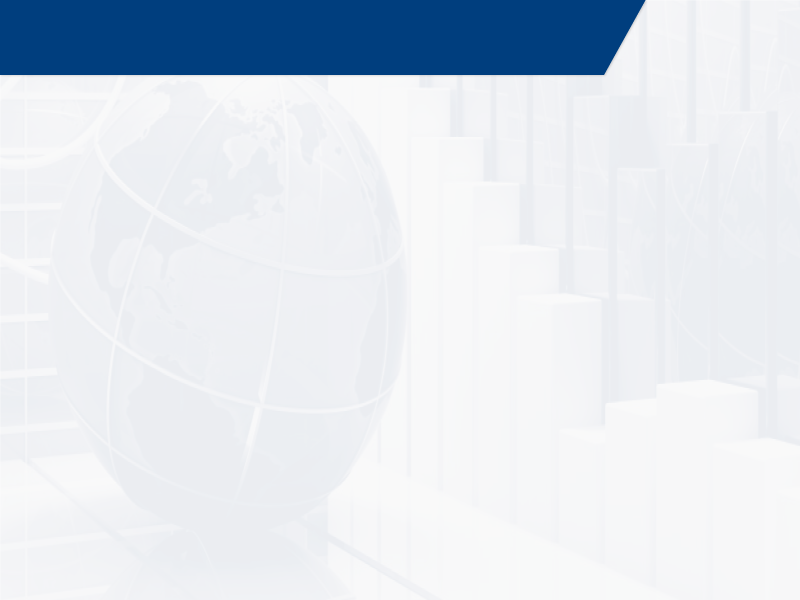 MERCADO IMOBILIÁRIO
Vendas nos últimos 12 meses até janeiro de 2019
Distribuição das vendas nos últimos 12 meses até jan/19
Fonte: ABRAINC
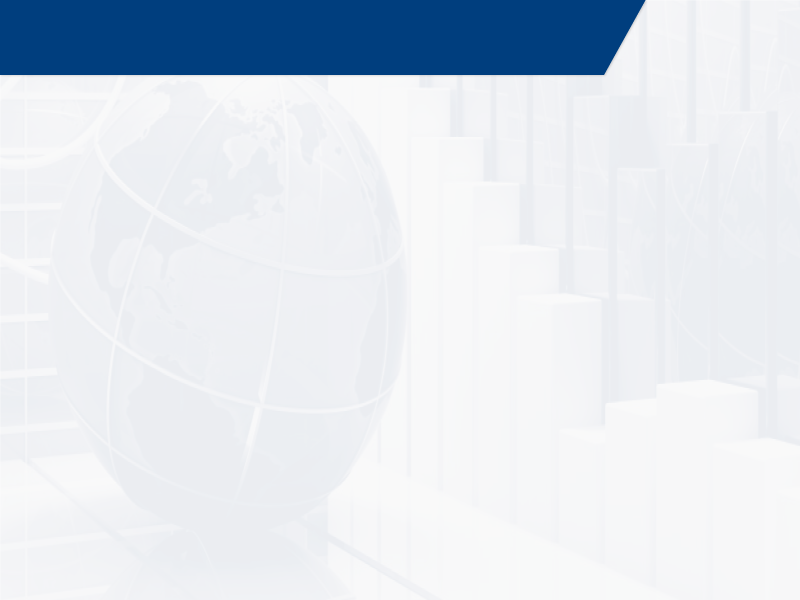 NECESSIDADES HABITACIONAIS 2018-2027
Novos domicílios + redução do déficit
* Premissas:
Eliminação integral dos domicílios precários, isto é, rústicos e improvisados
Eliminação integral do adensamento excessivo, o que inclui a habitação em cômodos e
Redução de 50% da coabitação total, isso é, do excedente do número de famílias em relação ao de domicílios
Fonte: FGV/ABRAINC
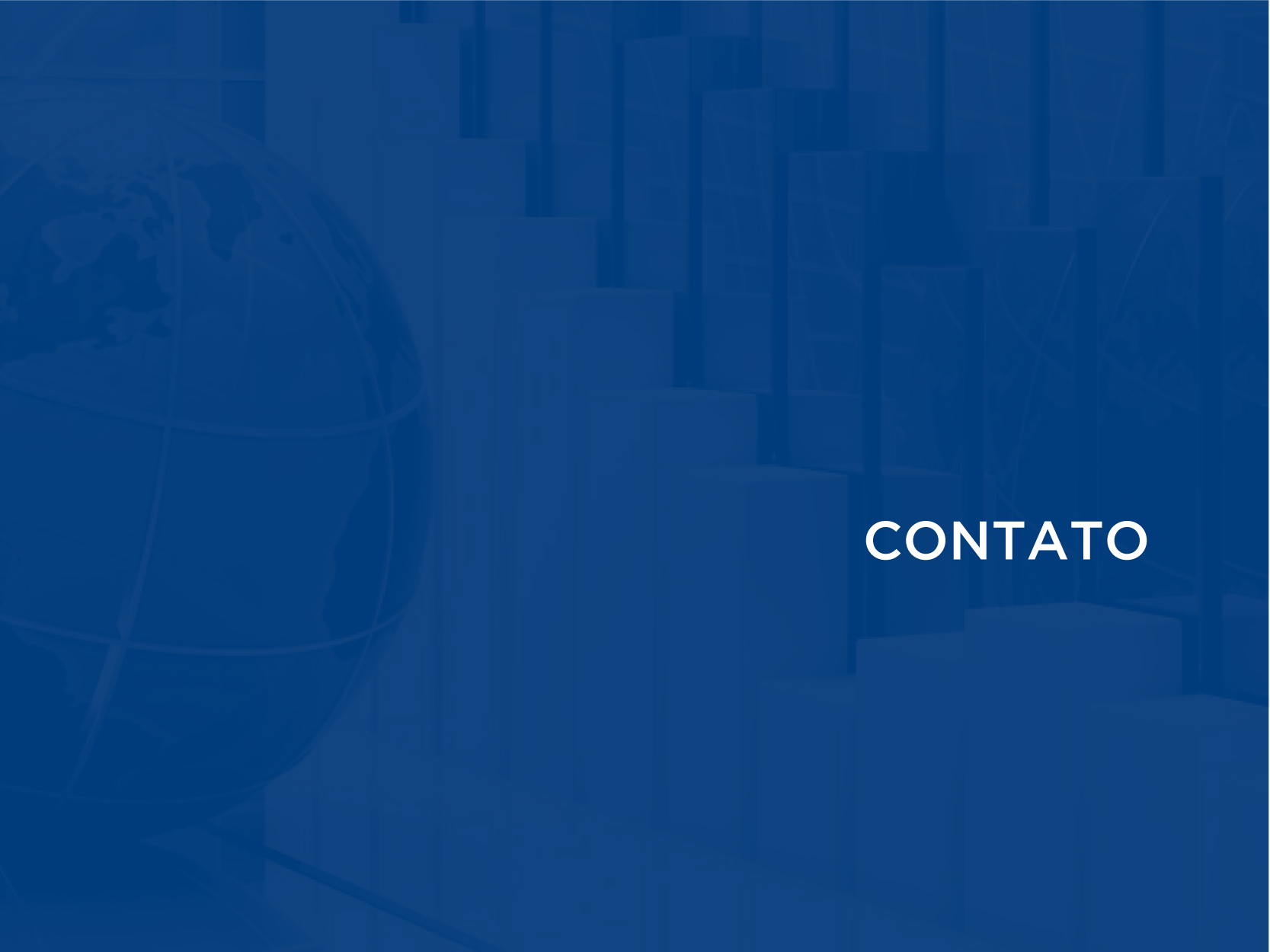 ANA MARIA CASTELO
11 3799-2371
11 99972-7078
ana.castelo@fgv.br